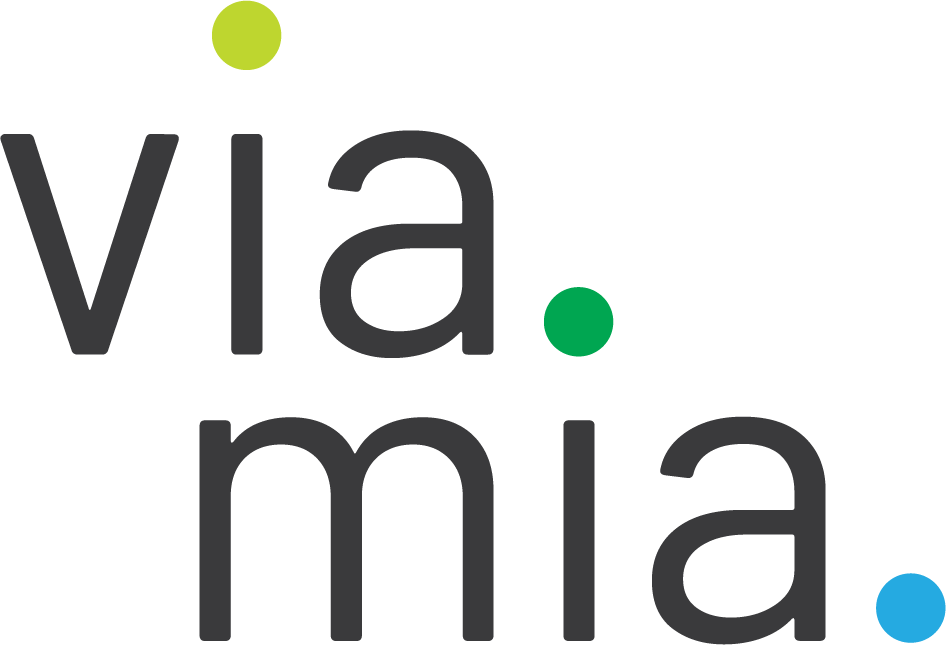 Projekt viamia Wallis
Einbettung und Umsetzung Projekt “viamia“
Office d'orientation scolaire et professionnelle du Valais romand
2
Politischer Kontext
Frühling 2019
Europapolitik: Blockierte Verhandlungen Rahmenabkommen/bilaterale Verträge
Begrenzungsinitiative SVP fordert Kündigung der Personenfreizügigkeit
Haltung Bundesrat und Sozialpartner:
Personenfreizügigkeit / bilateraler Weg ist nötig, um Fachkräftebedarf zu decken (demografischer Wandel verschärft Wettbewerb)
Schweizer Unternehmen sollen möglichst im Inland rekrutieren
Konkurrenzfähigkeit inländischer Arbeitskräfte soll erhöht und die soziale Sicherheit älterer Arbeitnehmerinnen und Arbeitnehmer gestärkt werden
Mai 2019: BR-Beschluss von 7 Massnahmen unter Federführung von 4 Bundesämtern
Office d'orientation scolaire et professionnelle du Valais romand
3
Grundsatzelemente
Arbeitnehmende ab 40 Jahren sollen schweizweit Zugang zu einer kostenlosen Standortbestimmung haben
Bundessubvention für Pilotprojekte: 6,6 Millionen Franken
Bundessubvention für schweizweite Programme:  30,3 Millionen Franken 
Schlüssel Kostenaufteilung Bund-Kantone (80%-20%)
Zeitrahmen: 2020-2024
Bund definiert Eckdaten gemäss BR-Auftrag, organisiert und finanziert übergeordnete Arbeiten, gewährt Subventionen
Kantone sorgen für inhaltliche Ausgestaltung, innerkantonale Abstimmung mit bestehenden Angeboten und Umsetzung
Office d'orientation scolaire et professionnelle du Valais romand
4
Umsetzung: Beratungsprozess
Standortbestimmung Laufbahnressourcen
Bestimmung weiterer Schritte
Abschluss der Zusammenarbeit?
Weiterführen der Potentialabklärung und Laufbahnberatung?
Handlungsempfehlungen
Erhaltung /Förderung der Arbeitsmarktfähigkeit (GUIDE-Modell)
Beratungsbericht
Beratungsbericht
Office d'orientation scolaire et professionnelle du Valais romand
5
Bertungsstruktur: GUIDE-Modell
Standortbestimmung Laufbahnressourcen


GAP
Understanding and Improving
Developing solutions
Execution
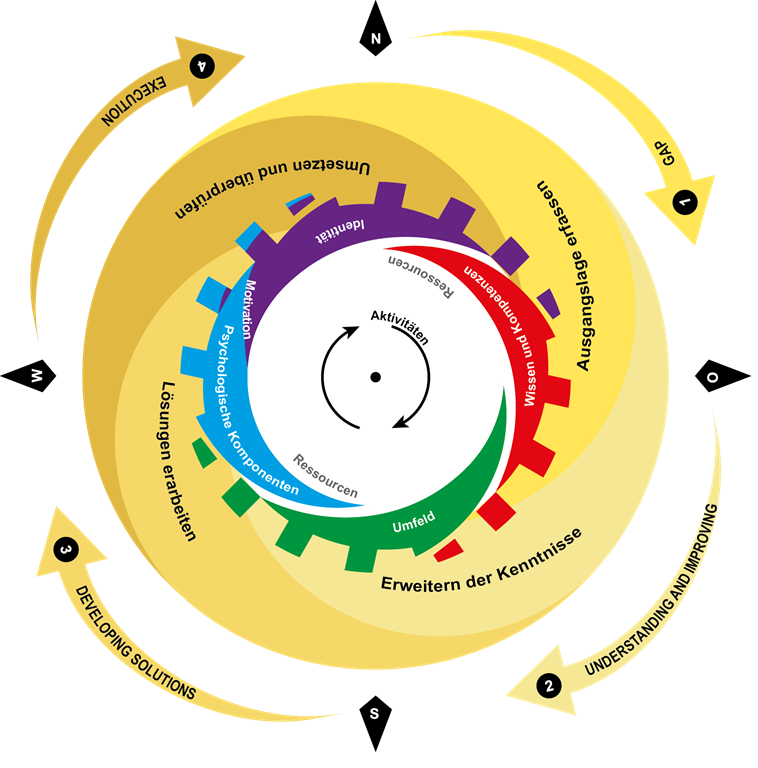 Office d'orientation scolaire et professionnelle du Valais romand
6
Standortbestimmung Laufbahnressourcen:Modell Arbeitsmarktfähigkeit
Karriere-Ressourcen Fragebogen (CRQ)
CV der Kunden/Kundinnen
Informationen Arbeitsmarkttrends
Zusammenfassendes Gespräch und Gesamtbewertung
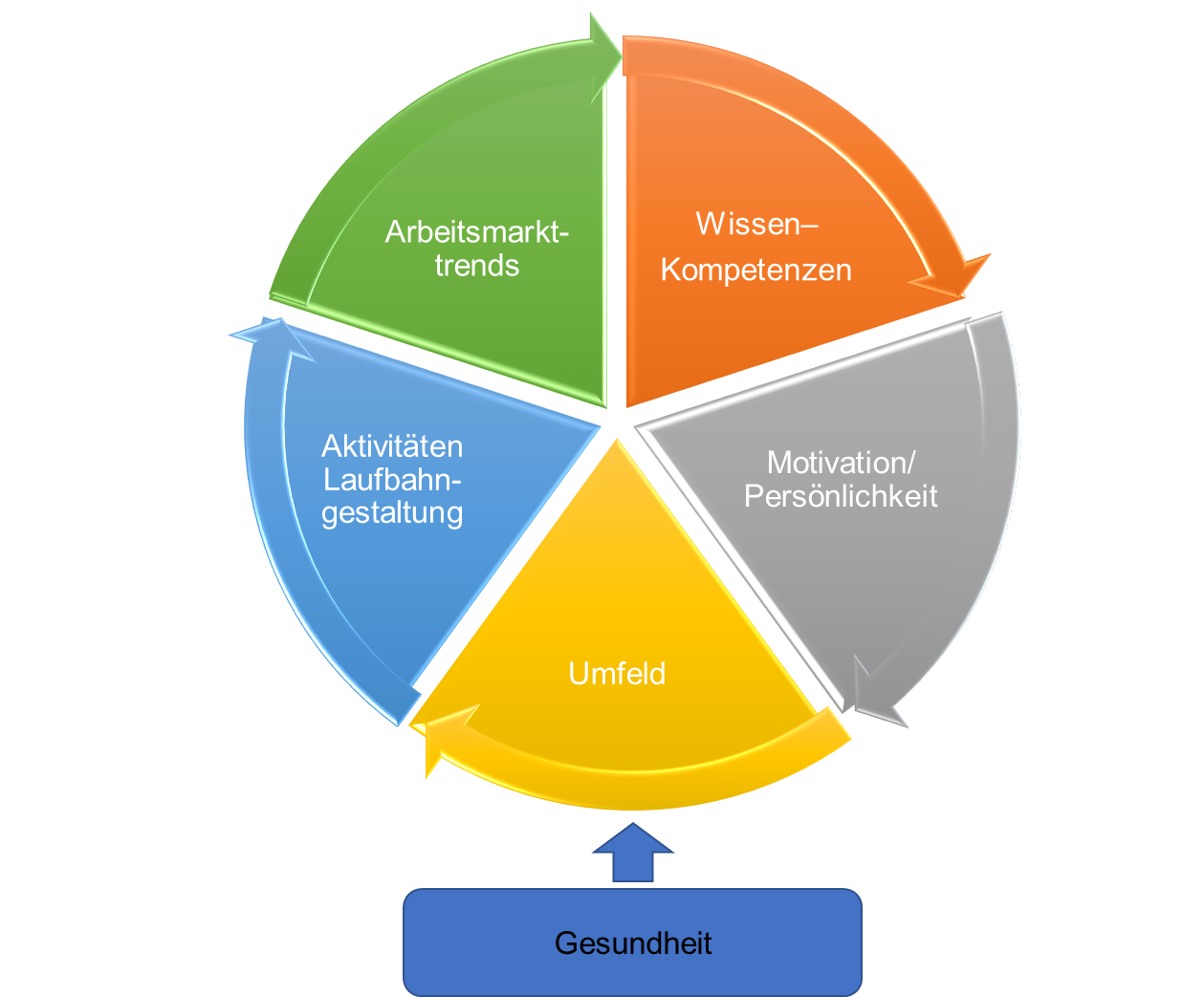 Office d'orientation scolaire et professionnelle du Valais romand
7
Weitere Informationen
www.viamia.ch

https://www.vs.ch/de/web/bsl/viamia

Kontaktpersonnen
Edgar Zurbriggen, Direktor der Berufs-, Studien und Laufbahnberatung Oberwallis (BSL), 027 606 95 75
Lionel Clavien, directeur adjoint de l’Office d’orientation scolaire et professionnelle du Valais romand (OSPVr), 027 606 45 06
Office d'orientation scolaire et professionnelle du Valais romand
8